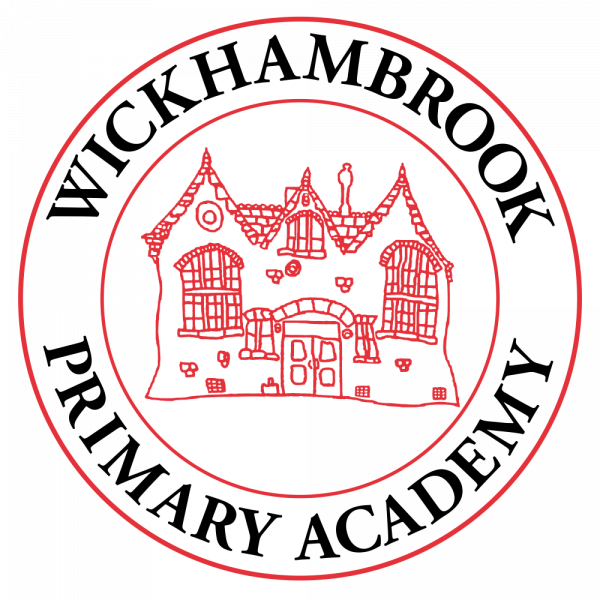 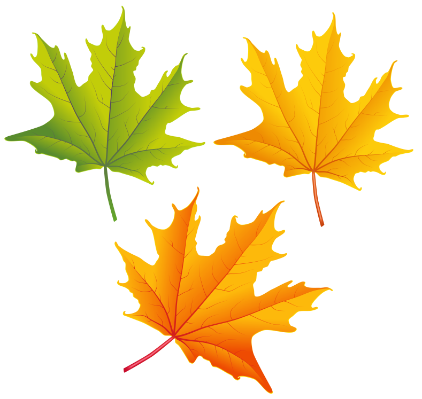 Newsletter
Autumn 2024
Deer CLASS
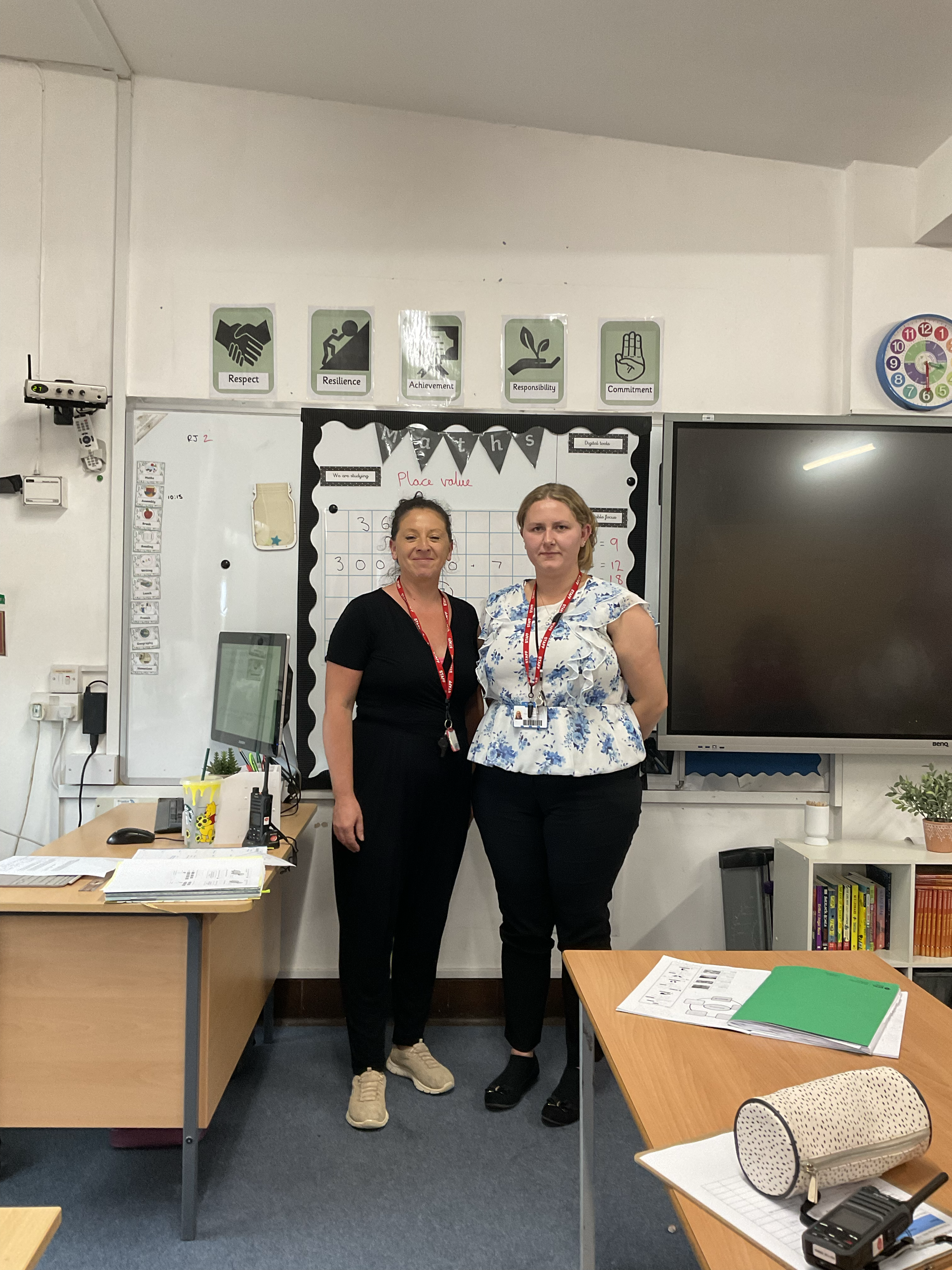 Welcome to the Autumn Term.

Welcome back and welcome to your new class…. Deer!
I hope you have all had a wonderful summer holidays and are fully rested for the busy term ahead. Both Miss Platt and myself are very excited to be working with you this year and I hope everyone will settle into year 4 and enjoy the lessons that are to come.
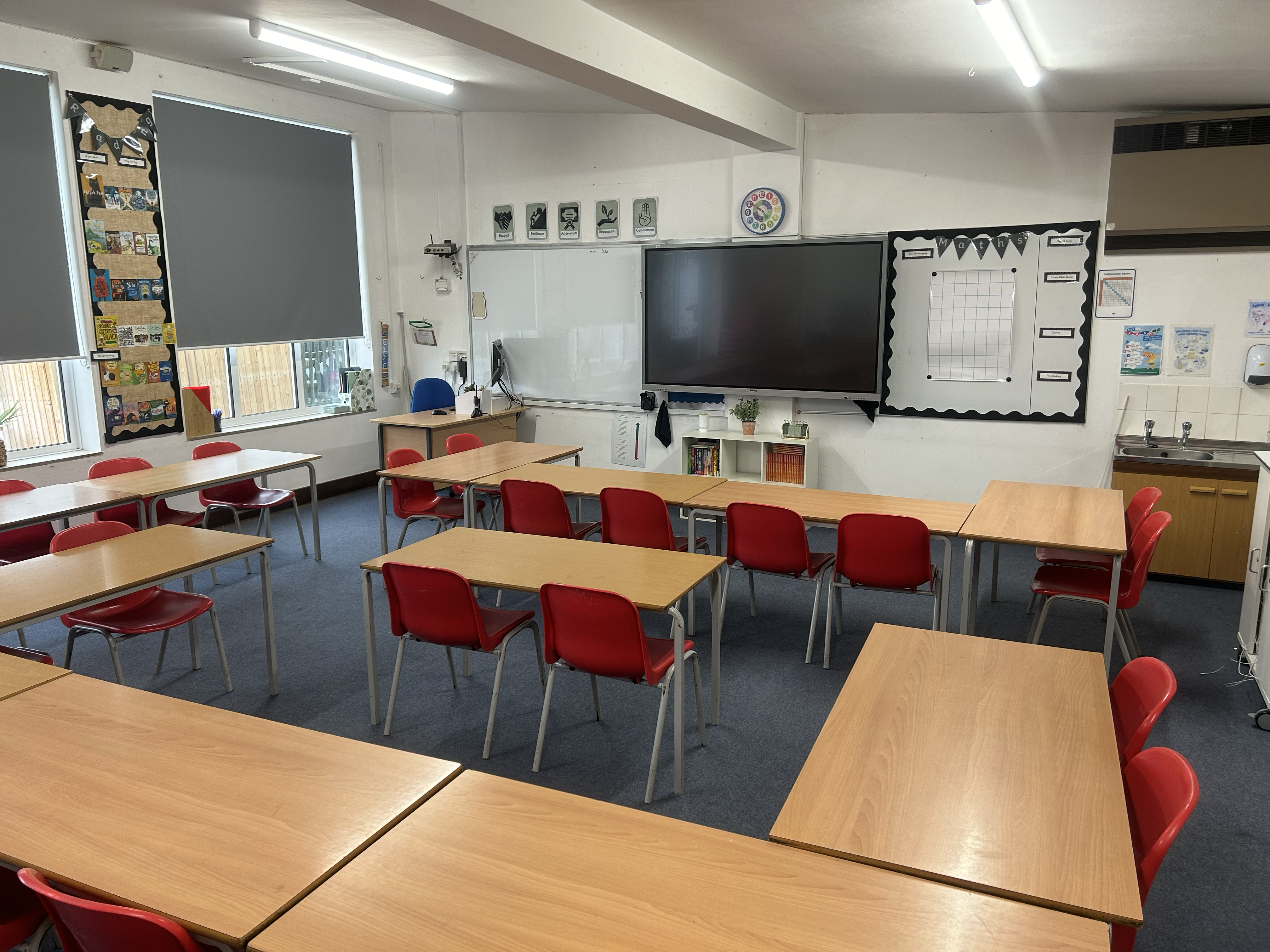 Maths
We follow White Rose across the school. Our areas of focus are:

Place Value 
Addition and Subtraction 
Area 
Multiplication and division

Maths Essentials
If you can practice the below skills with your child, it will really help with their maths:

Adding with exchanges 
Subtracting with exchanges 
All multiplication tables
English
English Writing:

Across the year we visit each module twice, with each having an ‘A’ and a ‘B’ block:

Poems  A
Persuasive writing  A
First person diary entries A
Third person adventure stories A
Newspaper reportsA


English Reading
The queen’s nose 
The girl who stole the elephant
Key Dates
28th October-8th November : Half Term
Tuesday 17th December: Y1/2 Christmas Play (2pm & 4pm TBC)
Friday 20th December: End of Term
.
Outdoor Clothes 
Where possible all playtimes will be on the field. As the weather changes please ensure your child has wellies in school and a waterproof coat every day. Please also keep a spare pair of socks and underwear in your child’s bag just in case!
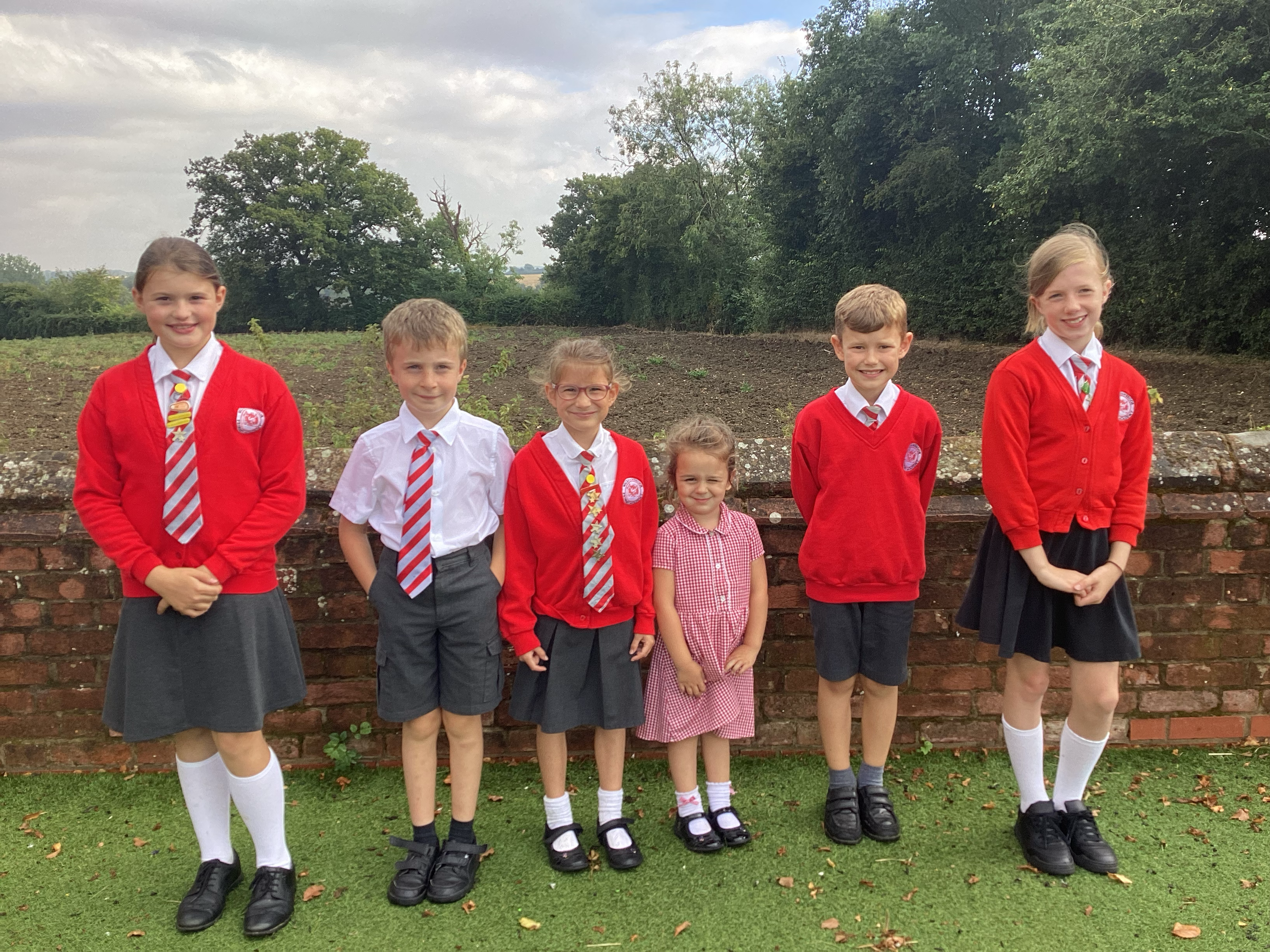 More of our Autumn Learning: 

Science
Living things and their habitats

History/Geography:
Anglo Saxon Kingdoms  
Rivers 

Art & Design / DT:
Drawing, Painting / 
Food and nutrition 

Music:
Singing Focus:
Untuned Percussion:

RE: 
Judaism 
Christianity

Computing:
Ebook creative storyboarding
PE 
Our school PE day is Wednesday. Please send children in PE kit* every Wednesday for the whole day. This term we will have 6 sessions of gymnastics with Hannah on 9th  16th&23rd Oct and 4th , 11th & 18th Dec. Remaining weeks are PE with class teacher.
Our second PE session will be on a Friday afternoon. Please send children in wearing uniform on Fridays and bring PE Kit to change into, children will go home wearing PE Kit.

*PE UNIFORM: Plain red t-shirt or a red polo t-shirt, plain black shorts, skorts or tracksuit (all with or without school logo), black or white trainers, leotards for gymnastics (optional).
Homework
Children will be set a list of 10 spellings to learn, these will be set on a Friday and children will  be tested the following Friday. In addition to this, they will also be sent home some multiplication precision grids to help with times tables they need to practice.
PSHE
Our first Jigsaw Pieces are:

Being Me in My World
'Who am I and how do I fit?’

Celebrating Difference
Respect for similarity and difference. Anti-bullying and being unique
Reading at Home – The Wickhambrook Way

Each week, we expect all children to read 4 times at home for 10 minutes.
Please record in your child’s reading record every time you read with them. 
All reading and phonics books and reading records must be in school every day to allow staff to read with your child and monitor their home support..
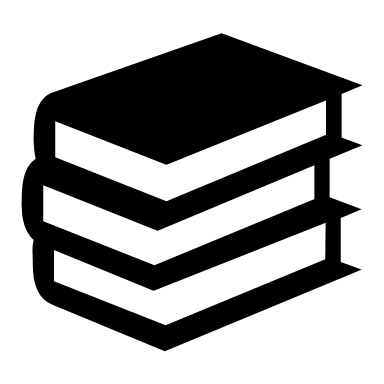